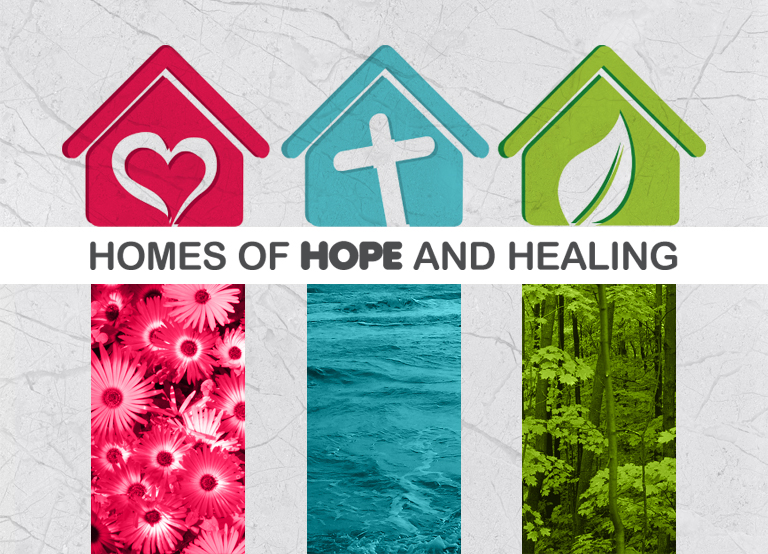 ДОМ НАДЕЖДЫ И ИСЦЕЛЕНИЯ
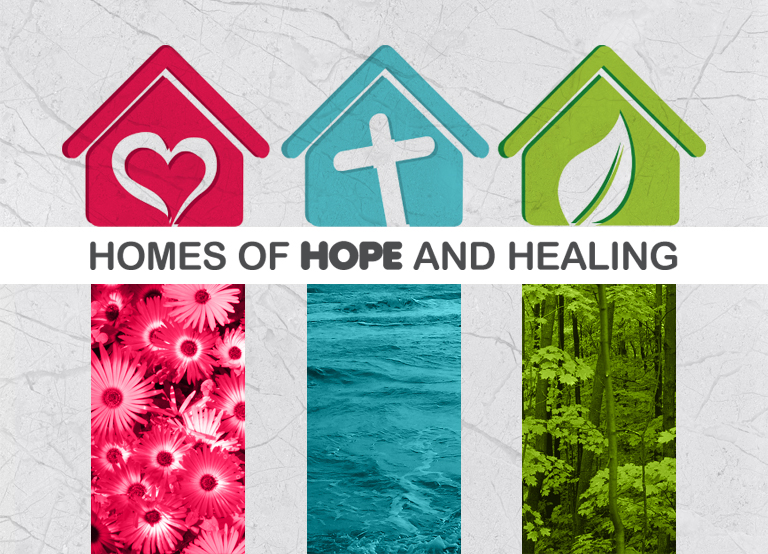 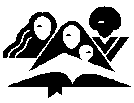 Генеральная Конференция
Отдел Женского служения
www.adventistwomensministries.org
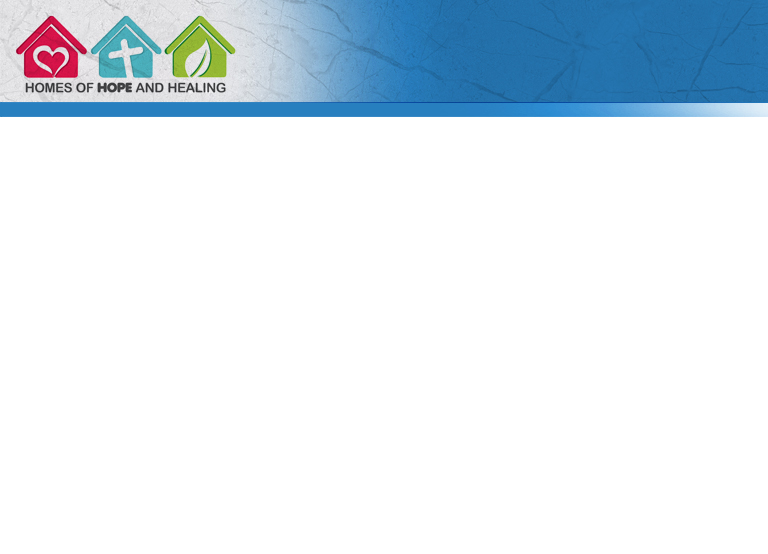 Урок 7Надежда против депрессии
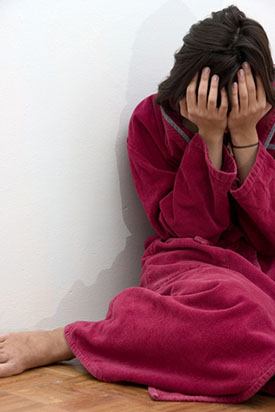 Джулиан Меглоса
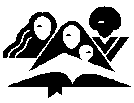 Генеральная Конференция
Отдел Женского Служения
www.adventistwomensministries.org
[Speaker Notes: урок 7
надежда против депрессии
 
Библейские тексты для изучения на этой неделе:
Пс. 41; 30:10; 31:1–5; 1 Ин. 1:9; Мих. 7:1–7; Откр. 21:2–4]
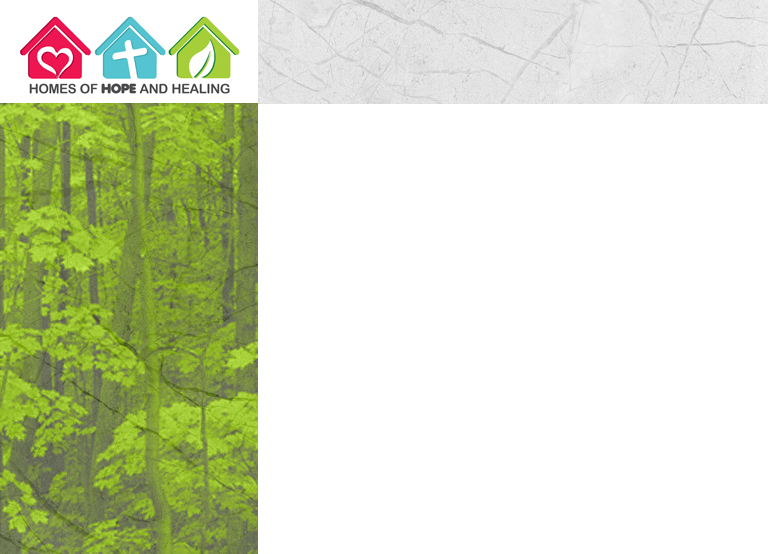 "Близок Господь к сокрушенным сердцем и смиренных духом спасет" 
(Пс. 33:19)
[Speaker Notes: "Близок Господь к сокрушенным сердцем и смиренных духом спасет" (Пс. 33:19)]
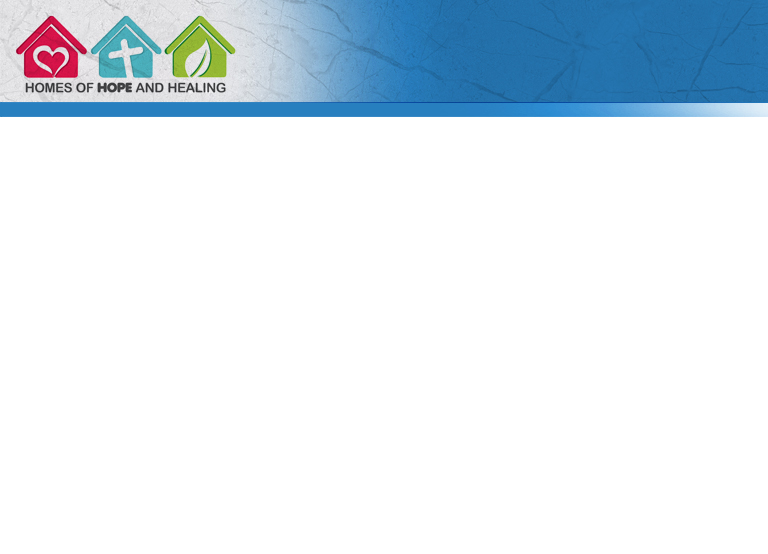 Депрессия или сильное разочарование, которое приводит к недееспособности, появилась впервые во время грехопадения.
[Speaker Notes: введение
Депрессия или сильное разочарование, которое приводит к недееспособности, появилась впервые во время грехопадения. У некоторых библейских персонажей мы можем наблюдать симптомы, которые на сегодняшний день можно назвать признаками депрессии.]
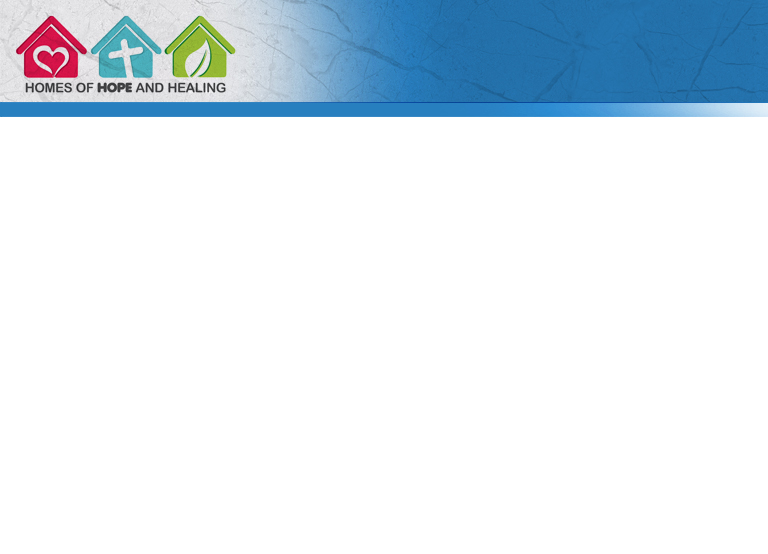 Отчаяние - один из симптомов депрессии, Библия предлагает нам надежду, это намного больше того, что предлагает нам мир. Любой человек, в каком бы временном отрезке он не жил, по разным причинам испытывал в определенные моменты своей жизни сильное разочарование.
[Speaker Notes: Отчаяние - один из симптомов депрессии, Библия предлагает нам надежду, это намного больше того, что предлагает нам мир. Любой человек, в каком бы временном отрезке он не жил, испытывал в определенные моменты своей жизни сильное разочарование по разным причинам.]
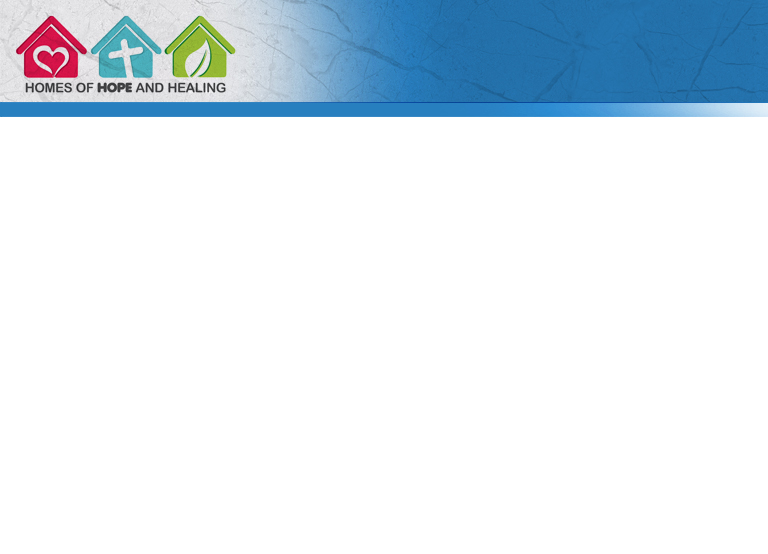 Не удивительно, что Слово Божье наполнено обетованиями, которые дают нам, не зависимо в какой мы ситуации находимся, надежду на лучшее будущее, если и не в этой жизни на земле, то точно на небе.
[Speaker Notes: Не удивительно, что Слово Божье наполнено обетованиями, которые дают нам, не зависимо в какой мы ситуации находимся, надежду на лучшее будущее, если и не в этой жизни на земле, то точно на небе.  
 
Во время глубокой депрессии, человеку срочно необходима профессиональная помощь. Не зависимо от того, какие у вас отношения с Богом, если человек болен физически, ему необходима помощь врача. То же самое происходит, когда у человека сильная депрессия, вызванная генетической предрасположенностью или в результате химического дисбаланса в мозге. Даже христиане, порой, прибегают к помощи специалистов.]
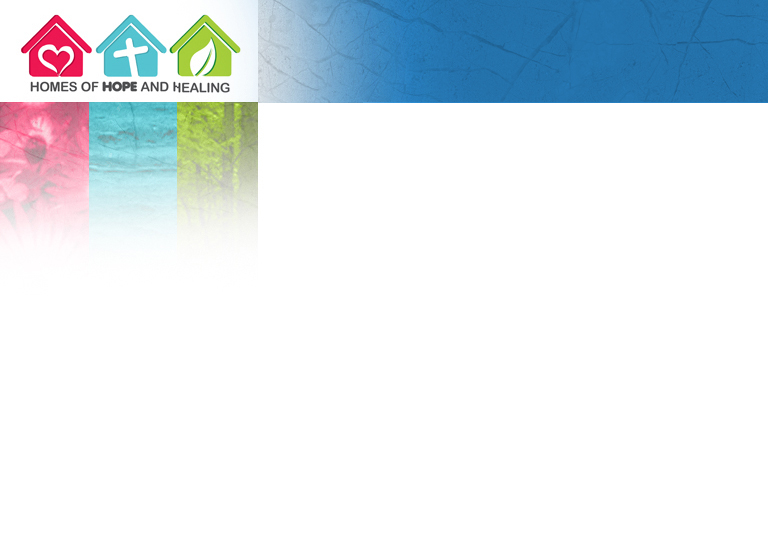 Подавленная душа
Прочитайте Псалом 41.  Как вы относитесь к тому, что описано в этой главе? Какая надежда здесь предлагается?
[Speaker Notes: подавленная душа
Прочитайте Псалом 41.  Как вы относитесь к тому, что описано в этой главе? Какая надежда здесь предлагается? 
Давид испытывал серьезные проблемы душевного характера, в основном из-за несправедливых преследований (например, Саул или противники Израиля). К тому же, нарушив Божьи заповеди, он нес огромное бремя вины. (Пс. 50:4) А вина часто перерастает в депрессию.]
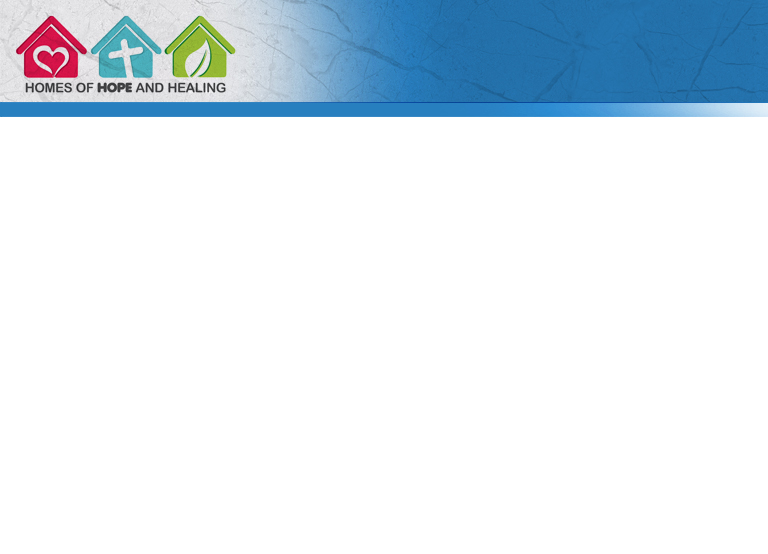 Если человек во всем видит только негатив ("Я тупица"), смотрит на мир пессимистичным взглядом ("жизнь всегда несправедлива ко мне"), и считает свое будущее безнадежным ("лучше не будет"), велика вероятность появления депрессии. Такое поведение называется "катастрофическое мышление".
[Speaker Notes: Если человек во всем видит только негатив ("Я тупица"), смотрит на мир пессимистичным взглядом ("жизнь всегда несправедлива ко мне"), и считает свое будущее безнадежным ("лучше не будет"), велика вероятность появления депрессии. Такое поведение называется "катастрофическое мышление". Христиане выбирают альтернативные способы интерпретировать происходящие вещи, но главное они следуют Божьему плану и придерживаются Его велениям.]
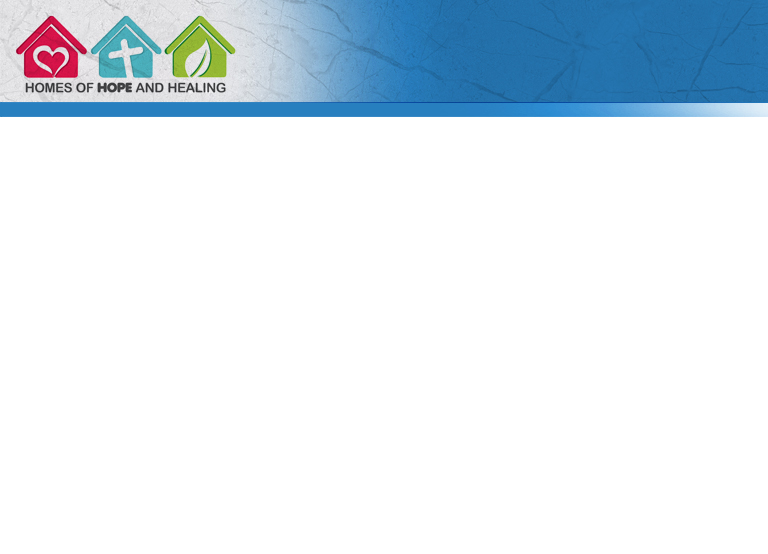 Подумайте над следующими высказываниями
Как смотреть на себя.  Вы созданы по образу Божьему, чтобы мы владычествовали над всем творением (Быт. 1:26,27). 
Мир. Этот мир полон гнили и зла. В то же время есть много правильного, благородного и восхитительного  (Флп. 4:8)
[Speaker Notes: Подумайте над следующими высказываниями:
•	Как смотреть на себя.  Вы созданы по образу Божьему, чтобы мы владычествовали над всем творением (Быт. 1:26,27). Божьи черты, хотя и испорченные, все еще присутствуют в вас. Иисус Христос, через свою жертву на кресте, спас нас от вечной смерти и подарил нам преимущество быть избранным народом, царственным священством, святыми. (1 Петра 2:9). В глазах Бога вы бесконечно ценны.  
•	Мир. Этот мир полон гнили и зла. В то же время есть много правильного, благородного и восхитительного  (Флп. 4:8) Более того, христиане понимают, что зло без разочарования существовать не может, так как знают откуда зло пришло и какой будет его конец.]
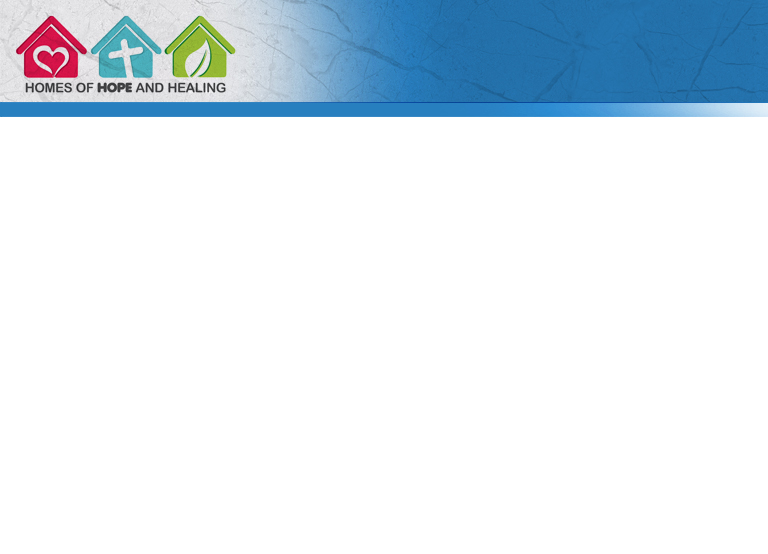 Будущее. Какое прекрасное будущее приготовил Бог для Своих детей! Библия содержит много обетований уверенности в спасении (Пс. 36:39).
[Speaker Notes: Будущее. Какое прекрасное будущее приготовил Бог для Своих детей! Библия содержит много обетований уверенности в спасении (Пс. 36:39). 
 
Печаль - это не грех. И посмотрите, как часто Иисус печалился. нам не  нужно чувствовать себя виноватым за то, что мы печалимся или у нас депрессия.  Кроме того, в некоторых случаях правильно, что мы чувствуем боль. Как нам использовать выше указанные истины, чтобы помочь справиться со всеми напастями, которые встречаются на пути?]
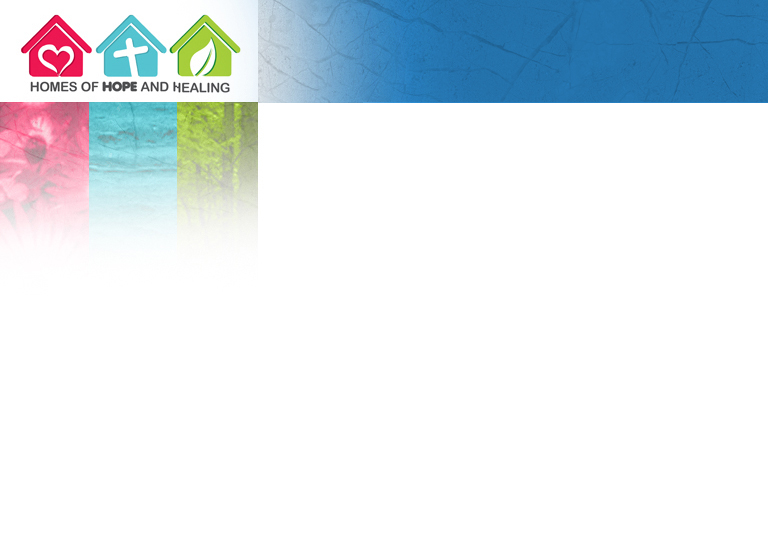 Последствия разочарования
"Как журавль, как ласточка издавал я звуки, тосковал, как голубь; уныло смотрели глаза мои к небу: Господи! тесно мне; спаси меня". 
(Ис. 38:14)
[Speaker Notes: последствия разочарования
"Как журавль, как ласточка издавал я звуки, тосковал, как голубь; уныло смотрели глаза мои к небу: Господи! тесно мне; спаси меня". (Ис. 38:14)   
 
В этом стихе без сомнения проявлена вся боль, которую испытывал Езекия, он плачет от боли. Существуют культурные различия в проявлении болезни.]
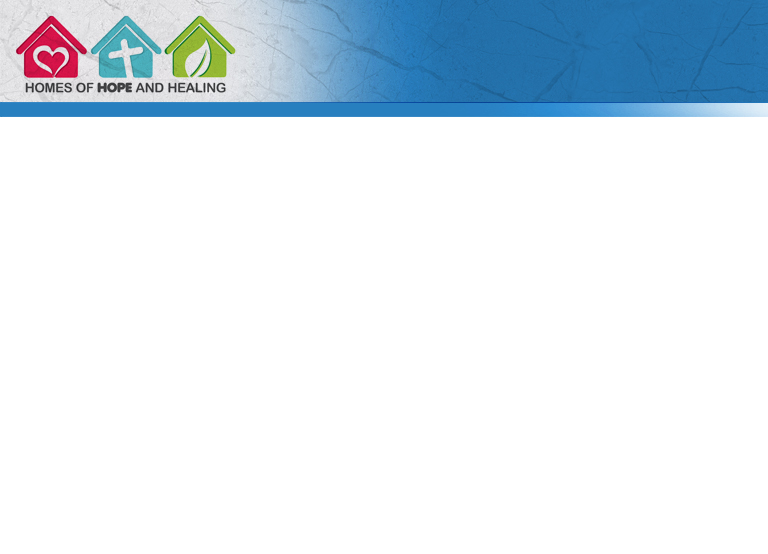 Некоторые страдают от боли в тишине, не жалуясь на болезнь. Другие (как Езекия) стонут и плачут, когда чувствуют сильную боль. В этом проявляются личные качества восприятия болезни, некоторые люди очень стойко переносят смерть, в то время как другие не могут этого сделать.
[Speaker Notes: Некоторые страдают от боли в тишине, не жалуясь на болезнь. Другие (как Езекия) стонут и плачут, когда чувствуют сильную боль. В этом проявляются личные качества восприятия болезни, некоторые люди очень стойко переносят смерть, в то время как другие не могут этого сделать.  
Симптомы депрессии часто встречаются у людей, которые имеют серьезное заболевание, которое приводит к летальному исходу. Езекия страдал от такого заболевания, и даже объявил о своей скорой смерти. У него проявлялись все признаки депрессии, описанные в Ис. 38 гл. Симптомы депрессии настолько болезненны, что многие прибегают к суициду. И действительно, более 10% пациентов с признаками депрессии покончили с собой. Ясно, что клиническая депрессия - очень серьезное заболевание, и его необходимо лечить незамедлительно.]
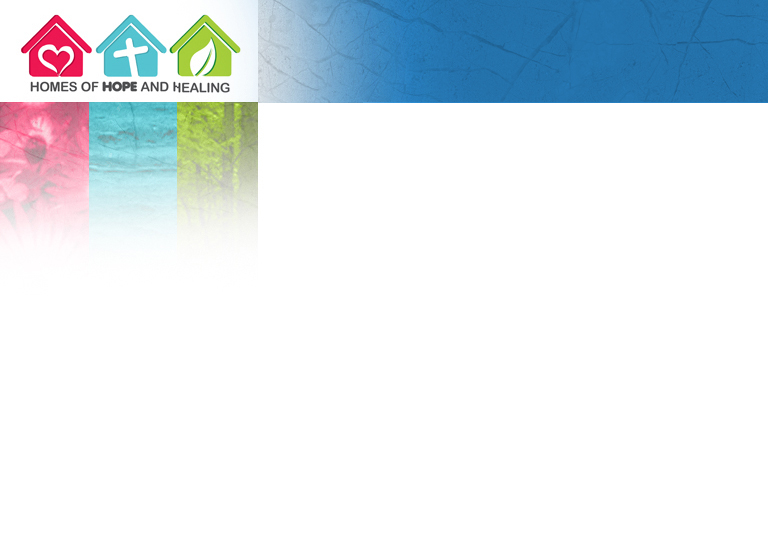 Какие симптомы мы находим в следующих стихах?
Пс. 30:10 
Пс. 76:4 
Пс. 101:4,5
3 Цар. 19:4
[Speaker Notes: Какие симптомы мы находим в следующих стихах? 

Пс. 30:10
Пс. 76:4
Пс. 101:4,5
3 Цар. 19:4]
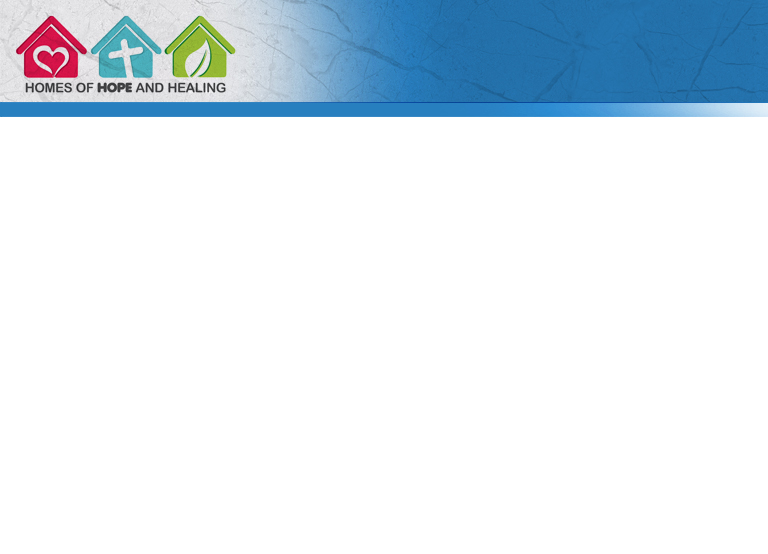 Депрессия вызывает различные болезненные проявления:
а) глубокое чувство печали (грусти), 
б) отсутствие мотивации что-либо делать, даже в том, что приносило удовольствие 
в) нарушение аппетита, потеря или набор веса,
[Speaker Notes: Депрессия вызывает различные болезненные проявления: а) глубокое чувство печали (грусти), б) отсутствие мотивации что-либо делать, даже в том, что приносило удовольствие, в) нарушение аппетита, потеря или набор веса, 

а) глубокое чувство печали (грусти), 
б) отсутствие мотивации что-либо делать, даже в том, что приносило удовольствие 
в) нарушение аппетита, потеря или набор веса,]
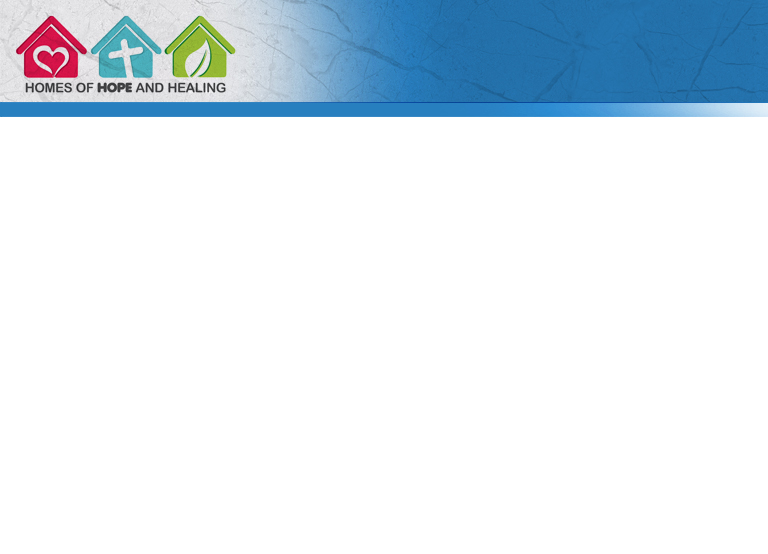 г) нарушение сна, недосып, либо наоборот, 
д) низкая самооценка, 
е) ухудшение мыслительных процессов или нарушение памяти, 
ж) мысли о смерти, суициде.
[Speaker Notes: г) нарушение сна, недосып, либо наоборот, 
д) низкая самооценка, 
е) ухудшение мыслительных процессов или нарушение памяти, 
ж) мысли о смерти, суициде. 

У некоторых наблюдается только один или два симптома, в то время когда другие страдают от разных симптомов в течение долгого времени. В любом случае, депрессия - сложное заболевание, и необходимо медицинское или духовное вмешательство.]
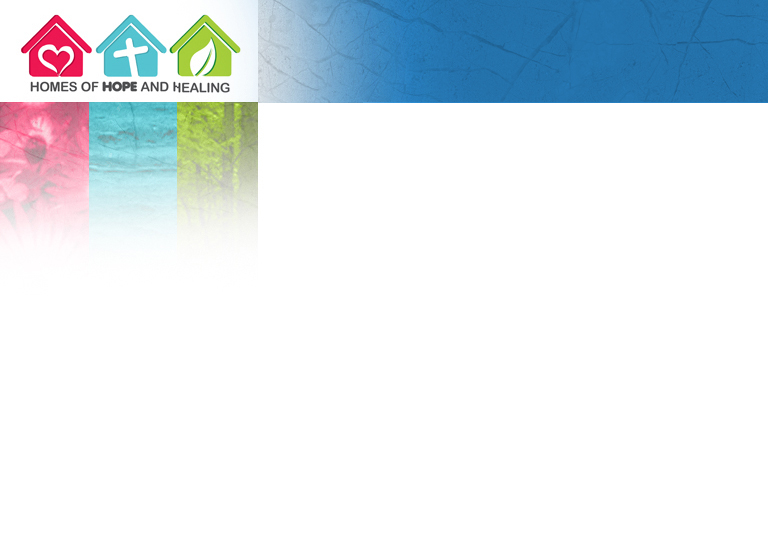 Все мы страдаем, ощущая печаль или депрессию разной формы по разным причинам. Что вас обычно угнетает и почему? Вспомните, какие у вас были опыты Божьего руководства в вашей жизни. Какую надежду и поддержку вы ощутили, вспоминая как Господь вел вас во время тех переживаний жизненных трудностей? Почему так важно помнить это?
[Speaker Notes: Все мы страдаем, ощущая печаль или депрессию разной формы по разным причинам. Что вас обычно угнетает и почему? Вспомните, какие у вас были опыты Божьего руководства в вашей жизни. Какую надежду и поддержку вы ощутили, вспоминая как Господь вел вас во время тех переживаний жизненных трудностей? Почему так важно помнить это?]
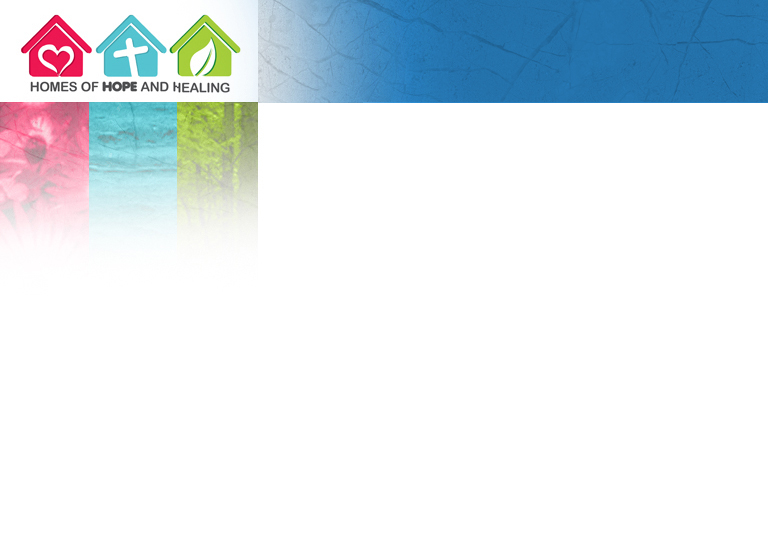 Освобождение от депрессии
Прочитайте Пс. 38:3-8. Что случилось, когда Давид оставался безгласен? И что произошло, когда он стал говорить?
[Speaker Notes: освобождение от депрессии
Прочитайте Пс. 38:3-8. Что случилось, когда Давид оставался безгласен? И что произошло, когда он стал говорить?]
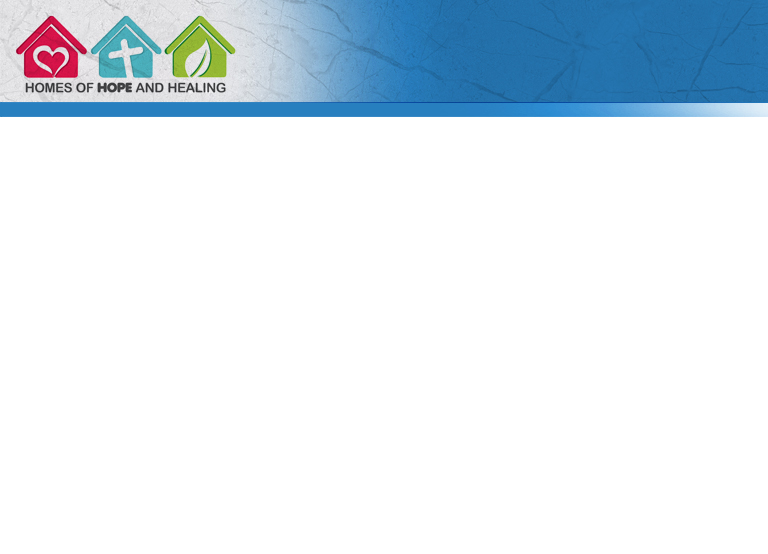 При разных эмоциональных расстройствах, во время депрессии человеку необходимо выговориться по поводу своих проблем. Такое поведение ведет к выздоровлению
[Speaker Notes: При разных эмоциональных расстройствах, во время депрессии человеку необходимо выговориться по поводу своих проблем. Такое поведение ведет к выздоровлению. Самый безопасный выход из депрессии - приблизиться к Господу в горячей и искренней молитве, которая снимет напряжение и психологическую боль. Зачастую этого не достаточно, но это хороший старт в лечении.]
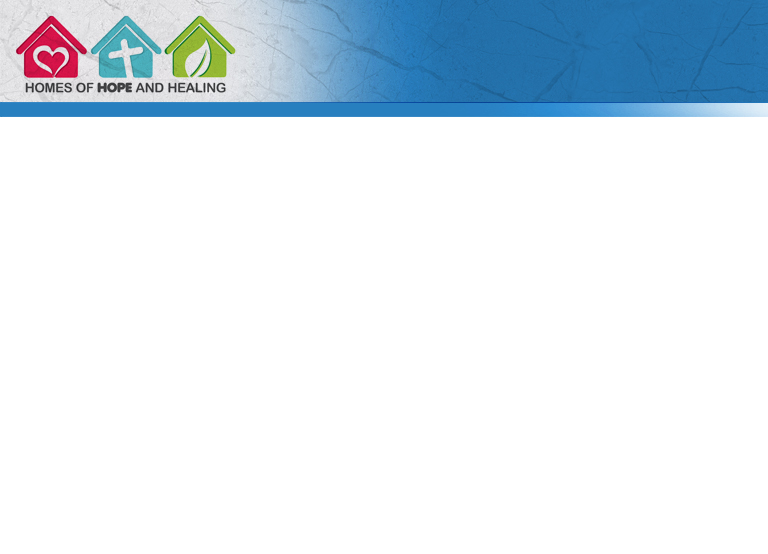 В основном процесс лечения от депрессии состоит из общения (разговора) с другом (или специалистом в данной области), который может выслушать, и даже более того, помочь, если необходимо. Есть лечебный эффект, когда вербализируешь свои мысли и чувства.
[Speaker Notes: В основном процесс лечения от депрессии состоит из общения (разговора) с другом (или специалистом в данной области), который может выслушать, и даже более того, помочь, если необходимо. Есть лечебный эффект, когда вербализируешь свои мысли и чувства. Церковь как раз помогает разочаровавшимся, но часто этого недостаточно, особенно когда необходима профессиональная помощь.  Тем не менее, очень важно для каждого, переживающего разочарование или депрессию, иметь кого то, кому они доверяют, чтобы выговориться. Иногда простая беседа с кем-то помогает второму чувствовать себя лучше. 
	
Прочитайте Псалом 54:17. Какое обещание дано в этом тексте? Почему данное обещание столько значит для нас? 
 
Порой к определенному юристу невозможно попасть до следующей недели, но как Давид имел возможность получать помощь в любое время дня и ночи, так и мы можем просить у Бога защиты и содействия. Давид знал наверняка, что Господь слышит его голос, и это сильно вдохновляло его. 
 
Даже светские психологи рекомендуют своим пациентам, которые верят в молитву, молиться. Все мы, даже когда не находимся в состоянии депрессии, можем почувствовать влияние молитвы, и то, что Господь делает для нас, чтобы мы чувствовали себя намного лучше.  Не важно насколько сильно мы переживаем разочарование, когда у нас есть отношения с Богом, Он дарует нам надежду, поддержку и исцеление. 
 
Елена Уайт однажды дала определение молитве: "Молитва - значит открывать сердце Богу, как своему другу". - Свидетельства для церкви том 4, гл. 50. Через молитву не всегда можно полностью избавиться от проблем, но как она помогает решать их?]
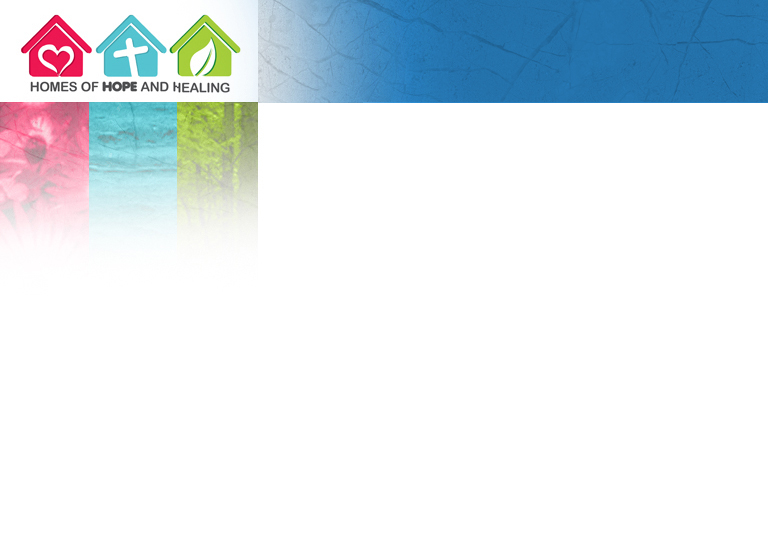 Нужда в прощении
Как Давид нашел утешение, когда переживал разочарование? Пс. 31:1-5, также см. 1 Ин. 1:9. Что из этих текстов мы можем взять для себя?
[Speaker Notes: нужда в прощении
Как Давид нашел утешение, когда переживал разочарование? Пс. 31:1-5, также см. 1 Ин. 1:9. Что из этих текстов мы можем взять для себя?]
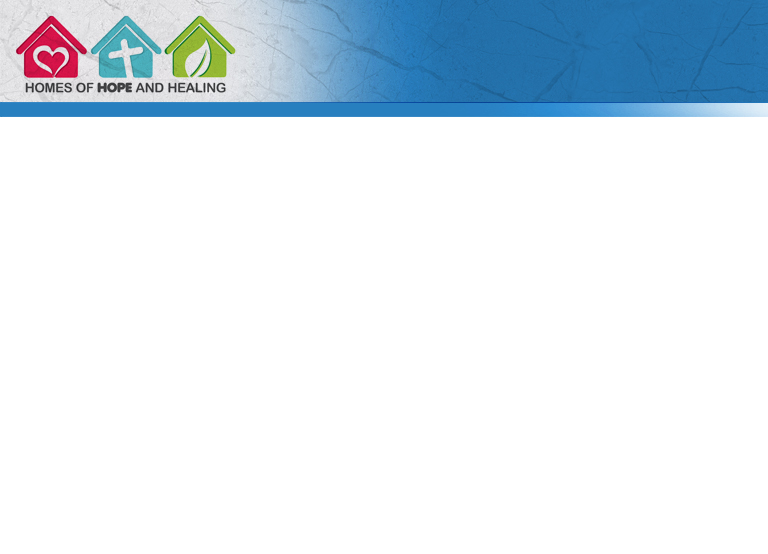 Чувство вины, которое образовалось из-за неисповеданных грехов, может быть очень болезным для человека. Выражения, которые использовал Давид очень ясно отражают напряжение и внутреннюю боль. Псалом 31 и другие отрывки книги Псалтырь показывают сильную эмоциональную боль.
[Speaker Notes: Чувство вины, которое образовалось из-за неисповеданных грехов, может быть очень болезным для человека. Выражения, которые использовал Давид очень ясно отражают напряжение и внутреннюю боль. Псалом 31 и другие отрывки книги Псалтырь показывают сильную эмоциональную боль.  
 
Встречая людей страдающих депрессией, мы должны быть крайне осторожны с ними, и не винить из за то, что они не покаялись в своих грехах! Нам не нужно преждевременно делать выводы о том, что эти люди грешники, поэтому оказались в этой ситуации. К сожалению, многие люди кажется предлагают свое внимание, заботу и понимание, но склонны осуждать такого рода эмоциональное состояние,  вызванное своими неправильными действиями. 


Эдгар Ален По в своем рассказе "Сердце - обличитель" описывает, как мужчина совершил убийство, и спрятал тело жертвы под половицу в комнате, где и произошло убийство. Он надеялся, что скроет свою вину, спрятав тело, но чувство раскаяния росло в нем. Однажды он услышал как сердце жертвы бьется; и удары становились громче и громче. Позже стало ясно, что сердцебиение доносилось не из могилы вовсе, а из его собственной груди.  

 
Иногда те люди, которые исповедовали свои грехи, все равно чувствуют вину. Они часто считают себя недостойными прощения за свои самые страшные проступки, которые принесли несчастье другим, и это происходит, даже когда они признались перед Богом в своих грехах и получили прощение. Эта ситуация также может стать причиной эмоциональной боли. В таких случаях важно помнить Божьи обещания об исцелении и прощении даже в самых страшных грехах.]
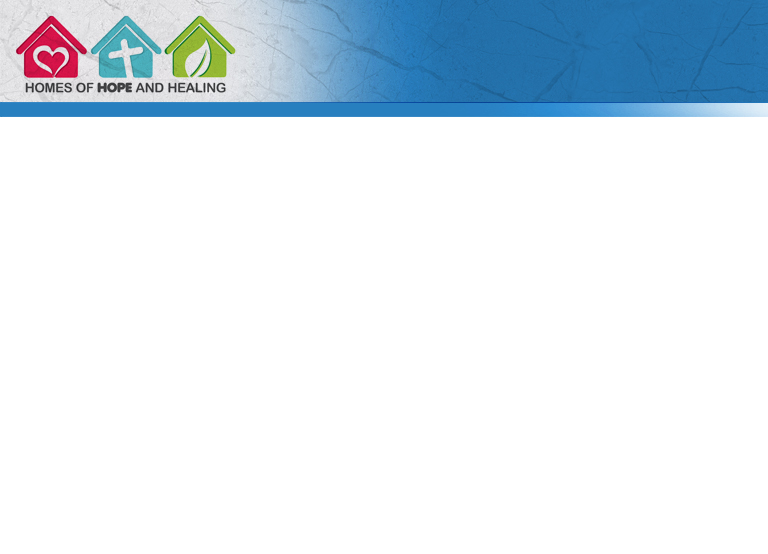 Мы не можем исправить прошлое; что мы можем сделать, так это с Божьей помощью учиться на прошлых ошибках, и насколько возможно поработать над ошибками, исправляя то, что было сделано не правильно.
[Speaker Notes: Мы не можем исправить прошлое; что мы можем сделать, так это с Божьей помощью учиться на прошлых ошибках, и насколько возможно поработать над ошибками, исправляя то, что было сделано не правильно. 
 
Многие, исповедовавшись в своих грехах, все еще чувствуют сильную вину за сделанные ошибки. Почему так важно знать свои грехи, учиться двигаться вперед и принимать прошлое, несмотря на то, что было совершено много ошибок? 
 
 
надежда против депрессии 
Какой выход нашел пророк из окружающих социальных и межличностных проблем? Михея 7:1-7

 
В первых шести стихах этой истории, Михей перечисляет множество аморальных агрессивных и неэтичных деяний, которые были нормой в то время.  Угнетение, насилие, отсутствие уважения, продажность и обман появились со дня грехопадения и живут до сих пор. Мы видим это каждый день. Просто прочитайте сегодняшнюю газету, и вы сразу найдете новости из Израиля, какие страдания переживает там народ. Этот социологический хаос переживается еще более болезненно, когда касается нашего дома, наших соседей, друзей, кого-то из супругов, детей или родителей. (Михея 7:5,6)]
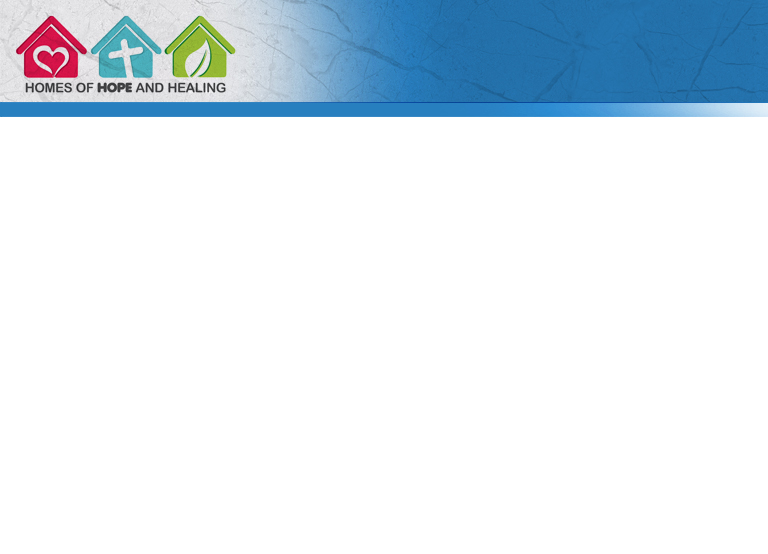 Надежда против депрессии
Перелом в межличностных отношениях вызывают стресс и депрессию. В книге Михея (7 текст) четко определено, что жизненно важным моментом во время кризиса является надежда.
[Speaker Notes: Перелом в межличностных отношениях вызывают стресс и депрессию. В книге Михея (7 текст) четко определено, что жизненно важным моментом во время кризиса является надежда.]
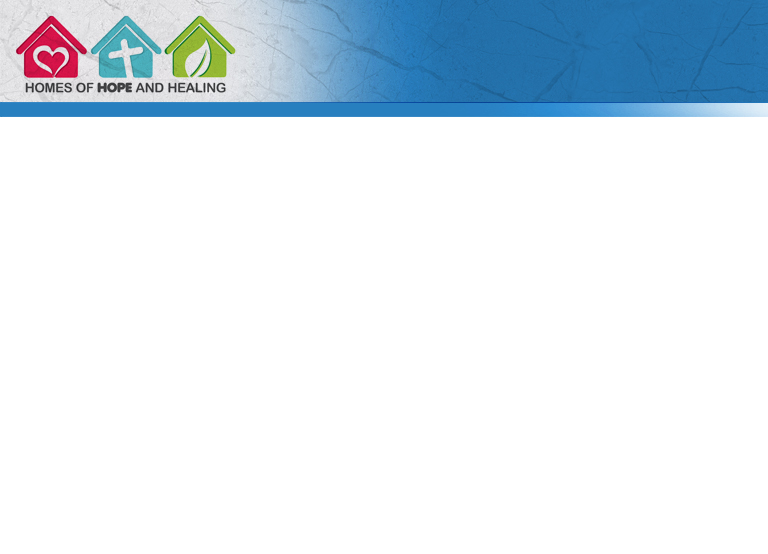 Надежда жизненно необходима в нашей жизни для сохранения психологического здоровья.
[Speaker Notes: Надежда жизненно необходима в нашей жизни для сохранения психологического здоровья. Надежда должна жить даже для неверующих, молодежь живет надеждой, чтобы найти работу, заблудившийся путешественник надеется найти путь, а инвесторы, которые потеряли свои финансы, надеются на лучшие времена. Жизнь без надежды ведет к бессмысленности и даже к смерти.   
 
Когда итальянский философ и поэт Данте Алигиери (1265-1321 н.э.) попытался описать ад в своей Божественной комедии, на обложке он сделал крупным шрифтом вступление: "Всякий входящий сюда, оставь свою надежду!" Самое большое наказание - это лишить кого-либо надежды.
 
Тот вариант надежды, о которой мы читаем в Библии выходит за рамки ожидания и воображения. Нам дается самое, можно сказать, идеальное решение и спасение через искупительную жертву Иисуса Христа. Историческое выражение "благословенная надежда" Адвентистов Седьмого Дня должно стать для нас самым важным в нашей жизни.]
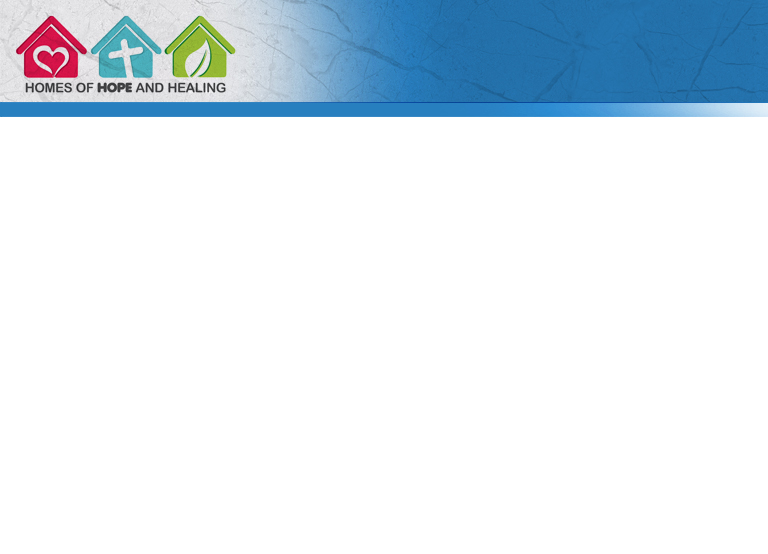 Надежда на возвращение Иисуса помогает нам пережить неприятные моменты в жизни, которые каждый день нас окружают, и помогает нам уверенно двигаться к вечности.
[Speaker Notes: Надежда на возвращение Иисуса помогает нам пережить неприятные моменты в жизни, которые каждый день нас окружают, и помогает нам уверенно двигаться к вечности. 
 
Посмотрите на эти обещания. Какая надежда нам здесь предлагается? Ис. 65:17, 2Петра 3:13, Откр. 21:2-4. Почему это, в каком-то смысле, единственная надежда для нас?  
 
Вера в новое творение может успокоить страждущую душу. Так как женщина, которая дает новую жизнь, все свои усилия направляет на то, чтобы ребенок родился, и потом "все страдания забываются" (Ин. 16:21); так и изнемогшая душа по Божьей милости может обрести надежду на то, что заботливый Бог обещает нам новый мир, где не будет больше горя и слез. 

для дальнейшего изучения: 
Прочитайте и поразмышляйте над Мф. 26:36-43. Иисус испытывал горечь и печаль "до самой смерти" (стих 38). Представьте какие мучения переживал Иисус: никакой поддержки, предательство учеников, кажущееся отделение от Бога, и огромное бремя вины всего человечества. Его страдания превышают любое депрессивное состояние, которое когда-либо чувствовал смертный человек.  
 
"Приблизившись к Гефсимании, Он вдруг замолчал. Он часто приходил сюда, чтобы помолиться и поразмышлять, но никогда Его сердце так не скорбело, как в эту ночь, в предчувствии последних мучений. Свет Божественного присутствия сопровождал Его в течение всей земной жизни. Сталкиваясь с противодействием людей, движимых духом сатаны, Он мог сказать: "Пославший Меня есть со Мною; Отец не оставил Меня одного, ибо Я всегда делаю то, что Ему угодно". Ин.8:29. Но теперь казалось, что Он был лишен света Божественного присутствия, придающего силы, и причислен к злодеям. Ему предстояло понести на Себе вину падшего человечества. На Него, "не знавшего греха", будут возложены беззакония всех нас. Грех для Него был настолько омерзителен, а бремя вины, которое Он должен был нести, настолько тяжко, что у Него появилось искушение опасаться, не станет ли грех навечно между Ним и любовью Отца? Зная, сколь ужасен гнев Божий против беззакония, Он воскликнул: "Душа моя скорбит смертельно". —Е. Уайт, Желание веков, стр. 637]
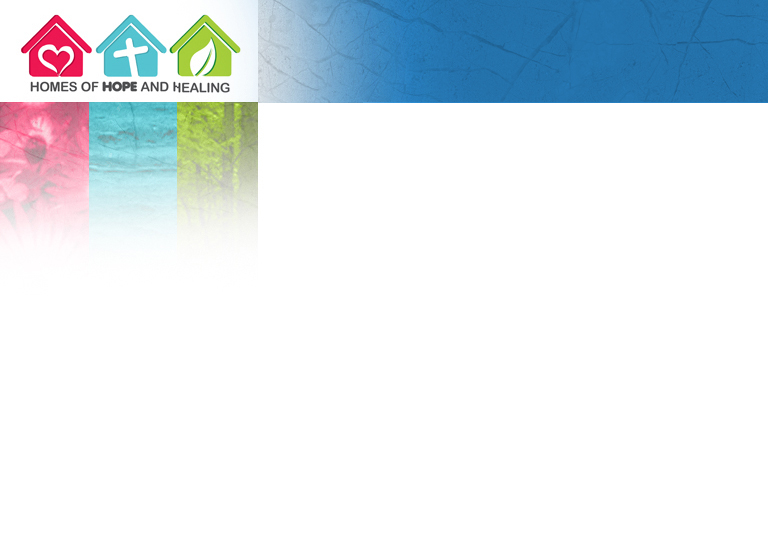 Одна из самых больших ошибок, которые может совершить человек - это верить в то, что его подавленное состояние, безнадежность из-за того, что Бог его оставил. Правда ли это?
[Speaker Notes: ВОПРОСЫ ДЛЯ ОБСУЖДЕНИЯ: 

           Какую роль ваша местная община играет в помощи страдающим или тем, кто находится в депрессии? Не зависимо от ресурсов, насколько бы они не были ограничены, чем еще можно помочь нуждающимся? 
 
•	Как помочь тем, кто молиться, советуется, любит Господа и доверяет Ему, но все же еще подавлен и опечален, и не понимает почему это с ними происходит? Как вы можете помочь им не отрекаться от веры, а цепляться за надежду и обещания данные в Слове Божьем?  
         Одна из самых больших ошибок, которые может совершить человек - это верить в то, что его подавленное состояние, безнадежность из-за того, что Бог его оставил. Правда ли это?]
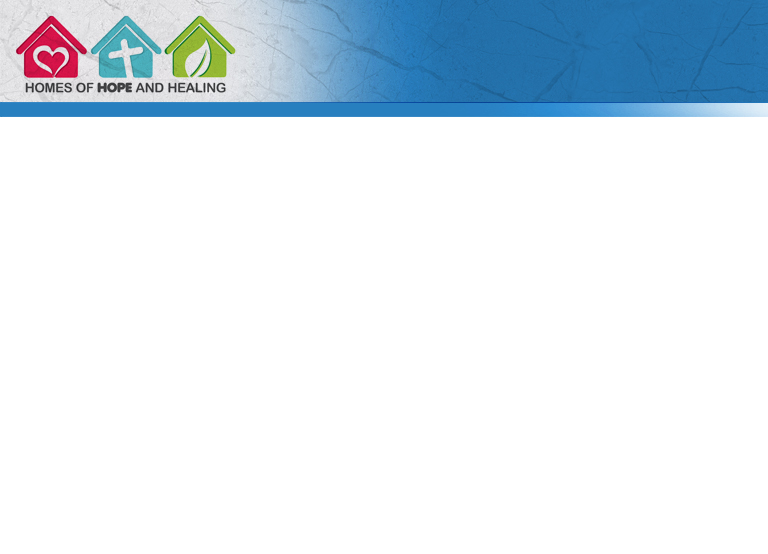 Есть библейские персонажи (такие как Илия, Иеремия, Иоанн Креститель, Иисус в Гефсимании), которые показывают, что печаль и разочарование появляются не из-за того, что Бог их оставил?
    Как вы можете помочь им почувствовать, что такое состояние не самый лучший показатель веры?
[Speaker Notes: Есть библейские персонажи (такие как Илия, Иеремия, Иоанн Креститель, Иисус в Гефсимании), которые показывают, что печаль и разочарование появляются не из-за того, что Бог их оставил?
    Как вы можете помочь им почувствовать, что такое состояние не самый лучший показатель веры?]
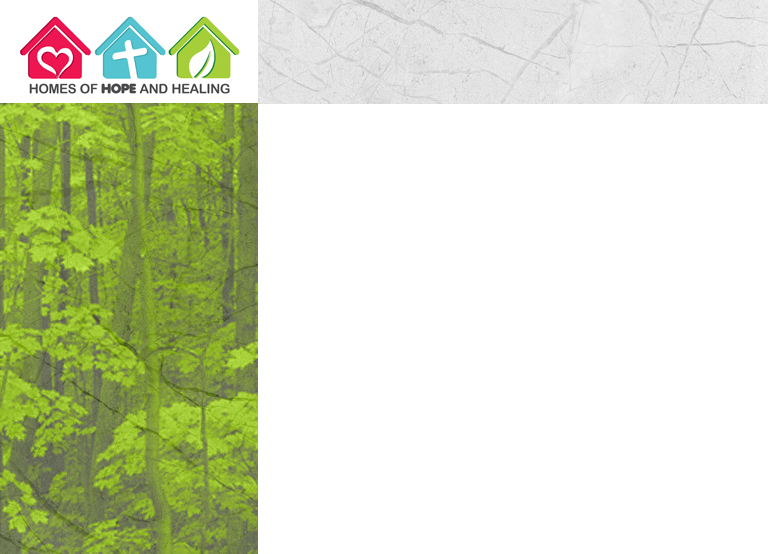 Исцеляющее обещание
"Близок Господь к сокрушенным сердцем и смиренных духом спасет" 
(Пс. 33:19)
[Speaker Notes: Исцеляющее обещание

"Близок Господь к сокрушенным сердцем и смиренных духом спасет" 
(Пс. 33:19)]